Проект   Бюджета МО «Кировск»Кировского  муниципального  районаЛенинградской  областина   2021  годи   на плановый  период2022  и  2023  гг.
Условия формирования бюджета  на 2021-2023 годы
2
Внешние
Исполнение указа президента № 204
 Ухудшение экономической ситуации в связи с covid-19
 Нестабильность налоговых поступлений 
 Изменение налогового законодательства РФ
внутренние
ограничение уровня дефицита и госдолга соблюдение уровня 
софинансирования расходных обязательств
Подходы  к  формированию бюджета МО «Кировск» на 2021-2023 годы
3
Обеспечение в полном объёме расходных обязательств по достижению
показателей указа президента № 204
Подходы
К формированию
Бюджета
2021-2023
Соблюдение уровня оплаты труда отдельных
Категорий работников в соответствии с указом президента № 597
Индексация на 4%
С 01.09.2021
 Должностных окладов работников муниципальных учреждений
-  ОПЛАТЫ ТРУДА ОРГАНОВ МСУ
Основные параметры бюджета мо «Кировск»
Кировского муниципального района 
Ленинградской области
Прогноз  основных  характеристик  бюджета  на  2021-2023  годы			                                                                                  тыс.руб.
5
2021
2022
2023
2020
Доходы бюджета МО «Кировск»
Кировского муниципального района 
Ленинградской области
Доходы  бюджета на  2021-2023  годы 			                                                                                                                                      тыс.руб.
7
Налоговые и неналоговые доходы бюджета  МО «Кировск» 2020-2021
8
тыс.руб.
213 778,8
87 680,6
ндфл
249 648,6
77 922,8
33 235,7
Земельный  налог
30 634,7
налоговые
3 717,1
акцизы
4 410,0
Оценка  2020  года
6 813,2
Налог на имущество
Прогноз на 2021  год
5 605,2
82 332,2
неналоговые
131 075,9
Расходы  бюджета МО «Кировск»
Кировского муниципального района 
Ленинградской области
Муниципальный  бюджет по разделам  расходов 2021
10
тыс.руб.
благоустройство
 0,9 %
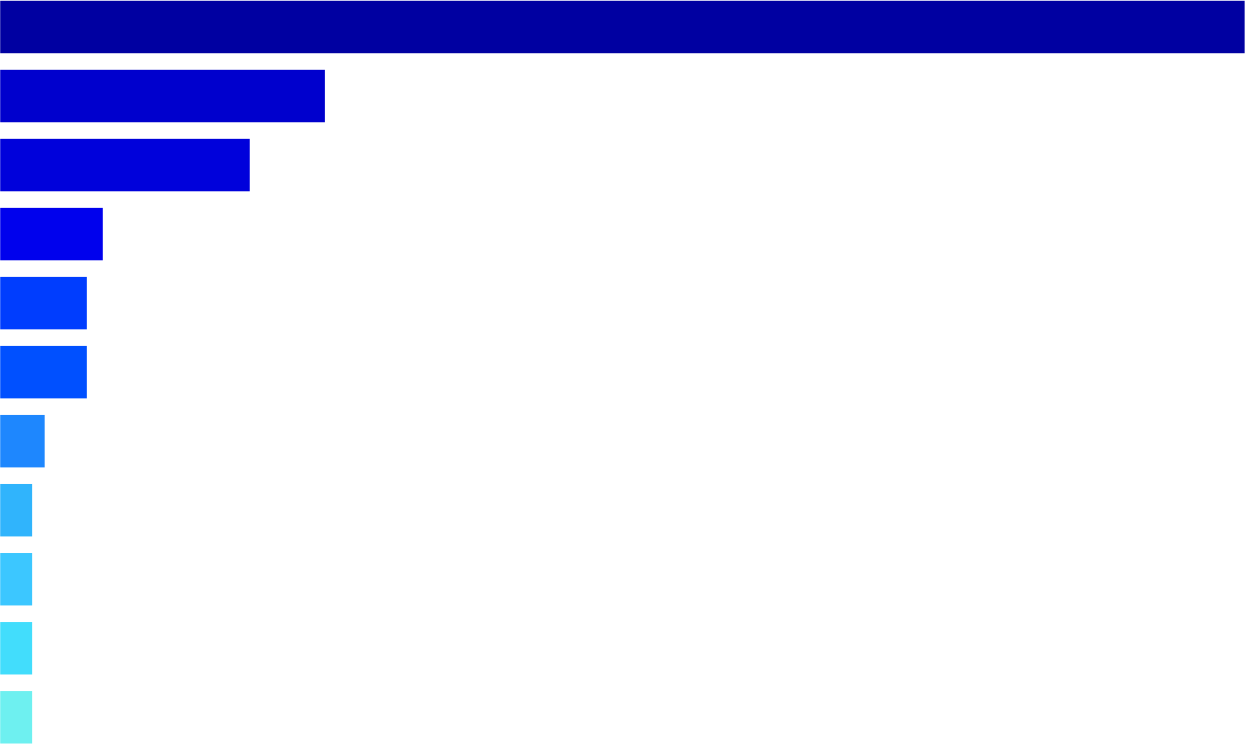 179 863,6
57  067,5
культура
35  519,5
Общ вопросы
Расходы 2021 год:
312 599,0
Оценка расходов – 2020 год
338 114,4
дороги
29 482,6
Спорт И  МОЛ ПОЛИТИКА
2 966,0
СМИ
2 717,6
ГО и ЧС
2 659,6
социальная политика
2 322,6
Адресная
Инвестиционная  программа
объекты аип  на 2021-2023 гг.
12
Инфраструктура
дороги
1
Разработка ПСД на создание инженерной и транспортной инфраструктуры в п. Молодцово на земельных участках, предоставленных членам многодетных семей по 105-ОЗ
1
Строительство дорог в п. Молодцово на земельных участках, предоставленных членам многодетных семей по 105-ОЗ
всего
3
1
объекта
Мероприятия по строительству и реконструкции объектов водоснабжения, водоотведения и очистки сточных вод
Муниципальные программы в 2021  году
13
тыс.руб.
содержание и обслуживание объектов муниципальной
Инфраструктуры Мо «кировск»
Социально-культурная деятельность
67 278,1

56 941,3
26 608,7
формирование комфортной городской среды
Энергосбережение и повышение энергетической эффективности
11  574,6
развитие транспортной системы МО «кировск»
5 533,2
Муниципальные программы  в  2021  году
14
тыс.руб.
О содействии развитию иных форм местного самоуправления
На территории города кировска
5 954,4
2 186,6

1 295, 0
развитие и поддержка предпринимательства в мо «кировск»

 мероприятия по защите населения и территорий МО «кировск»
Повышение безопасности дорожного движения  на улично-
Дорожной сети  МО «Кировск»
1 280, 0
Спасибо за внимание!